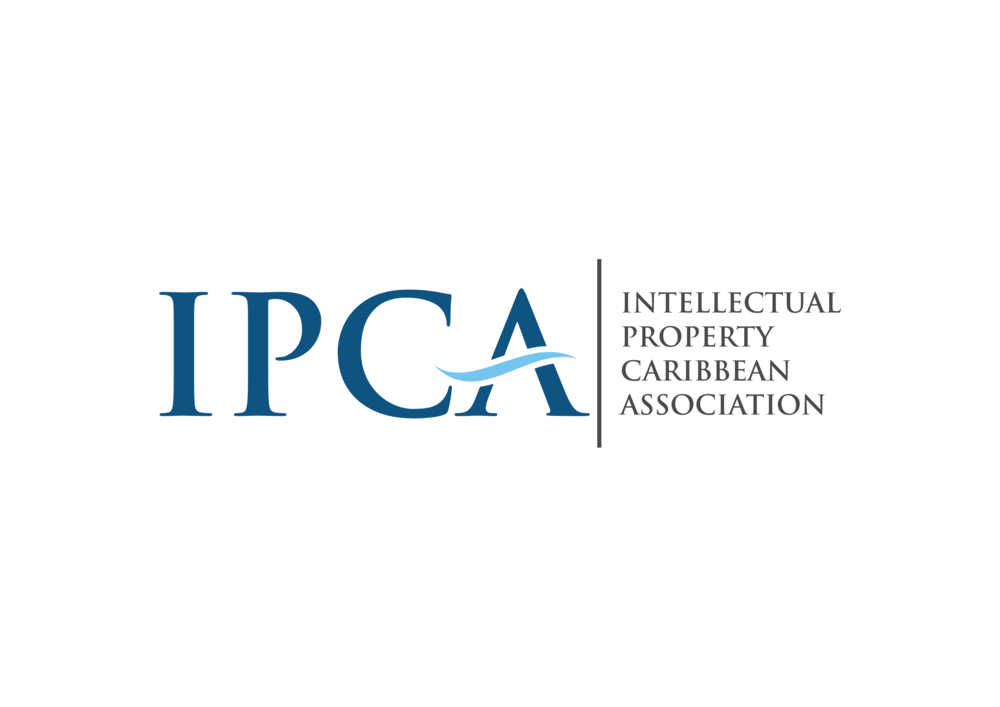 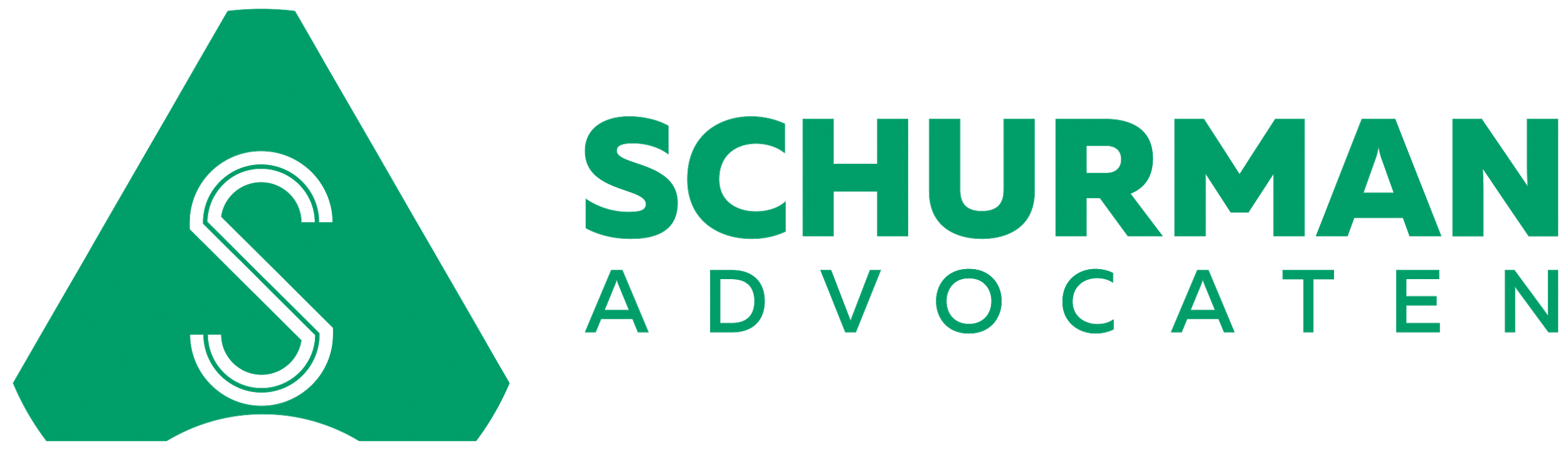 PATENT RIGHTS IN THE CARIBBEAN
IPCA AGM 2018 MIAMI, FLA
WWW. SCHURMAN-ADVOCATEN.COM
suriname
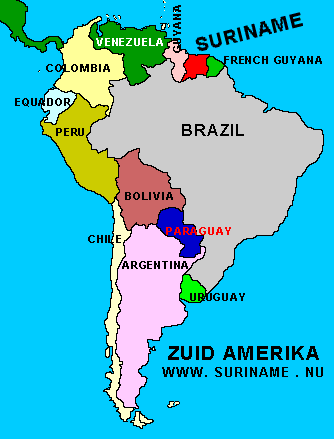 REPUBLIC OF SURINAME

CAPITAL: 		PARAMARIBO

INHABITANTS: 	563.402 (2017)

SIZE:		101.793 miles (94% Forest)
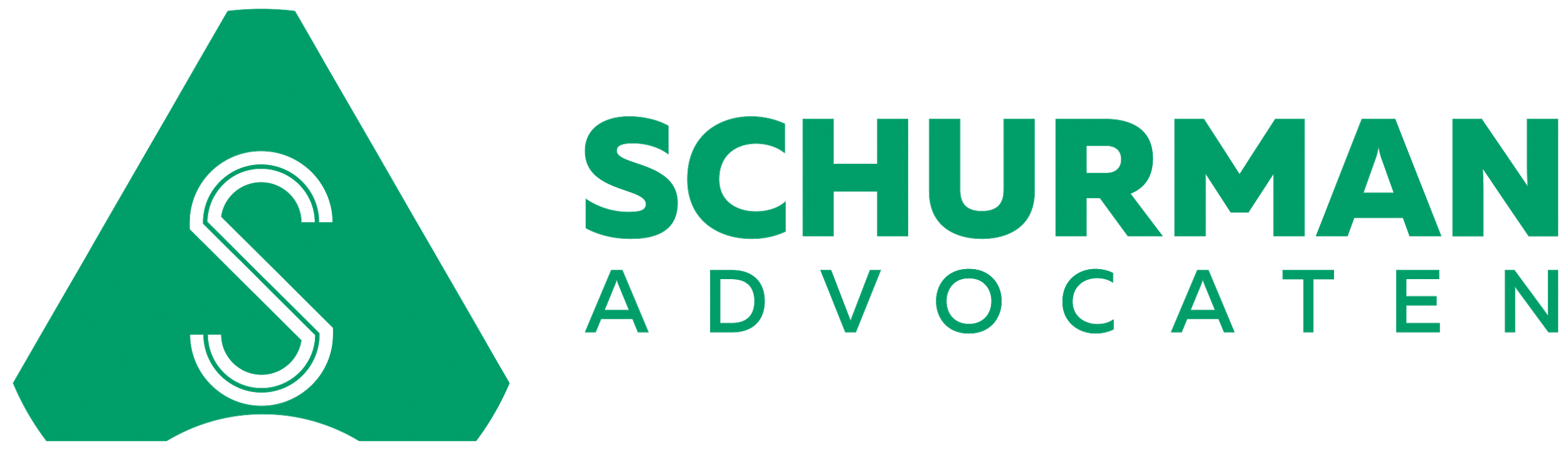 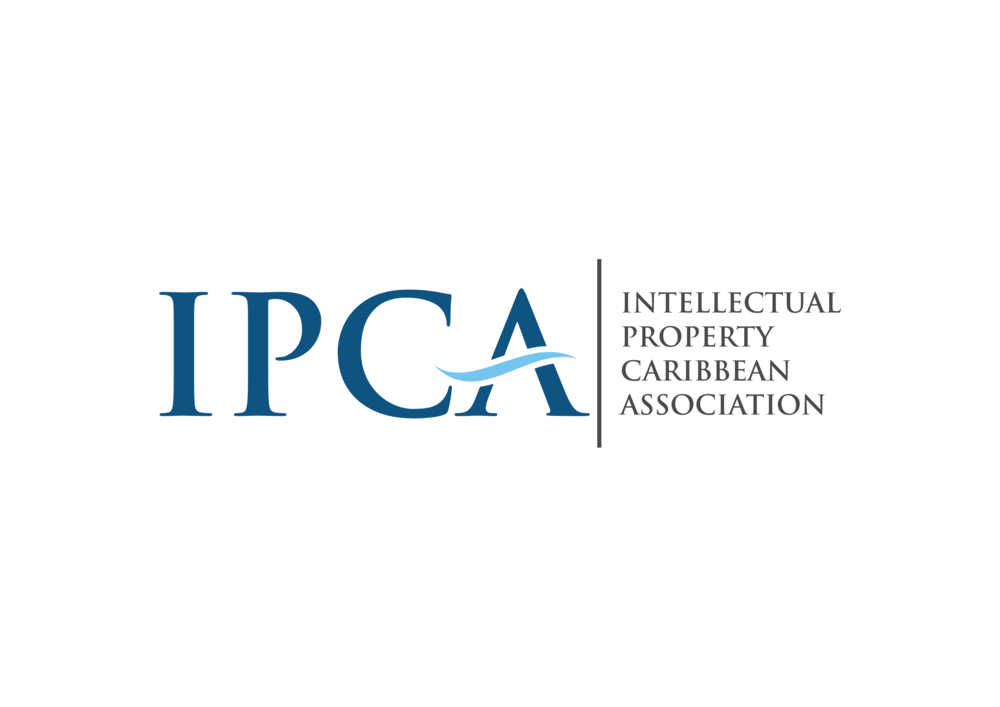 [Speaker Notes: Macro: vooruitgang
Vroeger : communicatie vanuit het Hof en het Parket, info digitaal, minder papier (milieu)
Moet nu geld vrijkomen om alles te digitaliseren, niet meer persoonlijk daar zitten en wachten
Vonnissen: digitaal, niet meer vragen  ís het klaar
 
Betere dienstverlening vanuit het Instituut naar kantoor naar clientèle, kostenbesparing,
Kantoren betalen voor de services dus niet meer “geen papier, geen inkt”
 
Randvoorwaarden: kwalitatieve verbetering van medewerkers (computerles etc).
Cybercrime awareness
Nieuwe functies: gespecialiseerd
Integriteit omdat je je client niet kent en de client jou niet.]
History of Suriname
Total dependance of the Netherlands

1954 - 1975 Statute (Partly independent)

25 november 1975 (Independence Day)
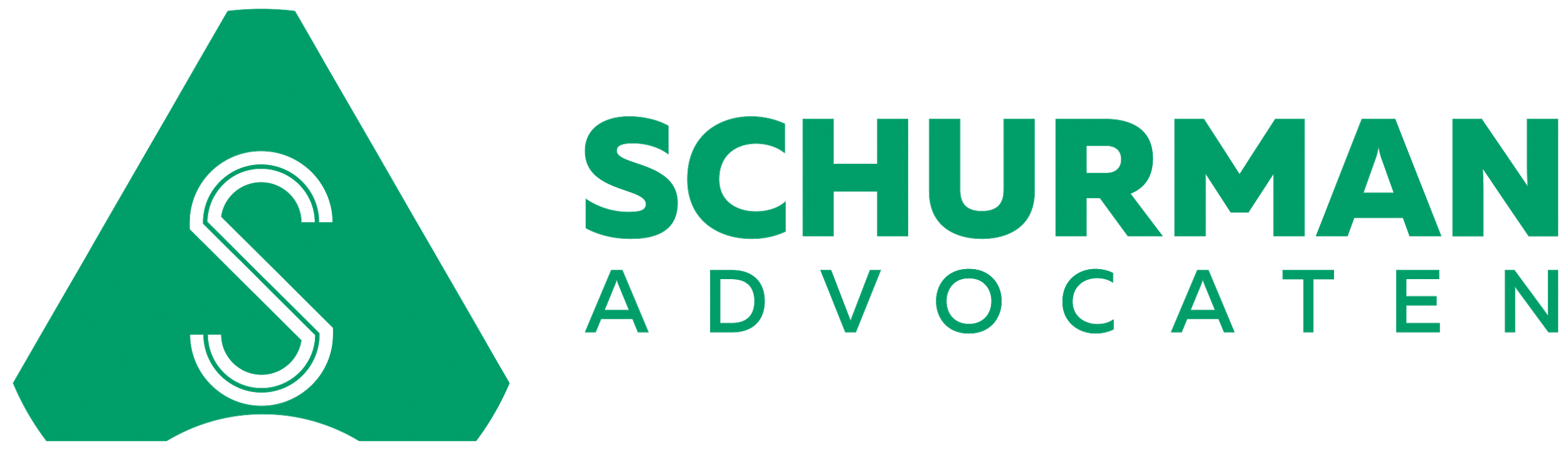 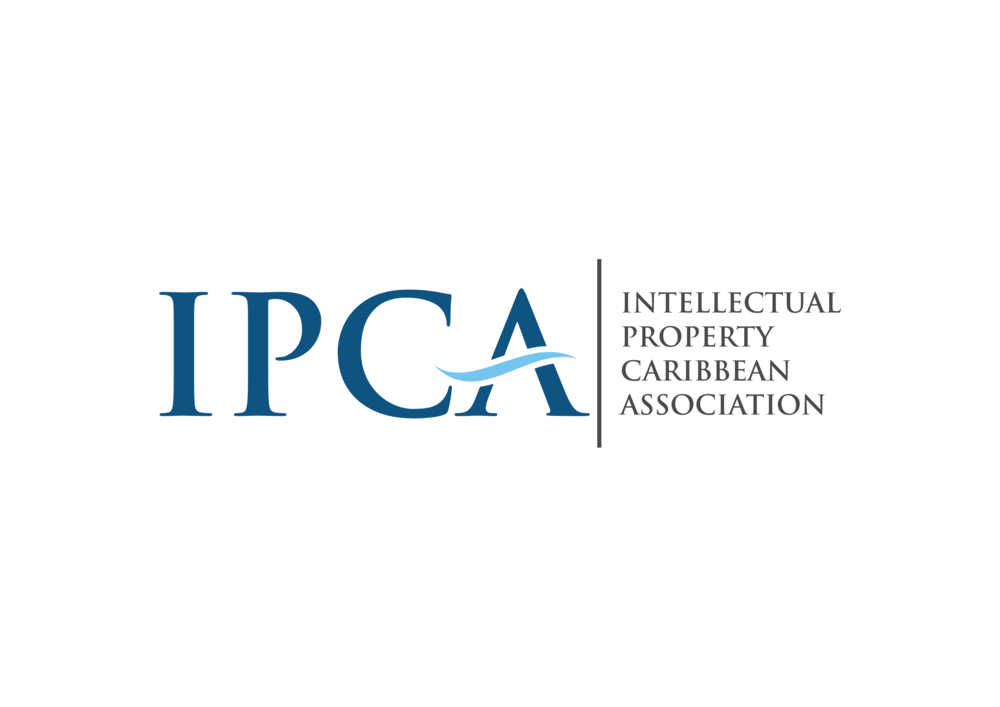 [Speaker Notes: Macro: vooruitgang
Vroeger : communicatie vanuit het Hof en het Parket, info digitaal, minder papier (milieu)
Moet nu geld vrijkomen om alles te digitaliseren, niet meer persoonlijk daar zitten en wachten
Vonnissen: digitaal, niet meer vragen  ís het klaar
 
Betere dienstverlening vanuit het Instituut naar kantoor naar clientèle, kostenbesparing,
Kantoren betalen voor de services dus niet meer “geen papier, geen inkt”
 
Randvoorwaarden: kwalitatieve verbetering van medewerkers (computerles etc).
Cybercrime awareness
Nieuwe functies: gespecialiseerd
Integriteit omdat je je client niet kent en de client jou niet.]
FIRST PATENT REGISTERED BY A SURINAMESE INVENTOR: JAN MATZELIGER
“LASTING MACHINE (SHOE PRODUCTION)  MARCH 20, 1883
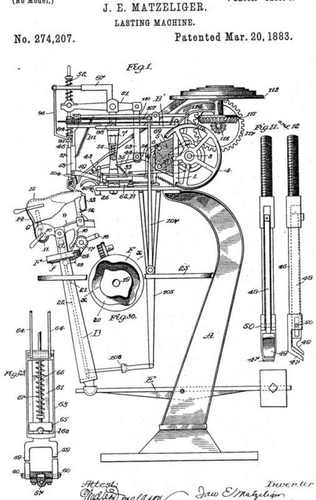 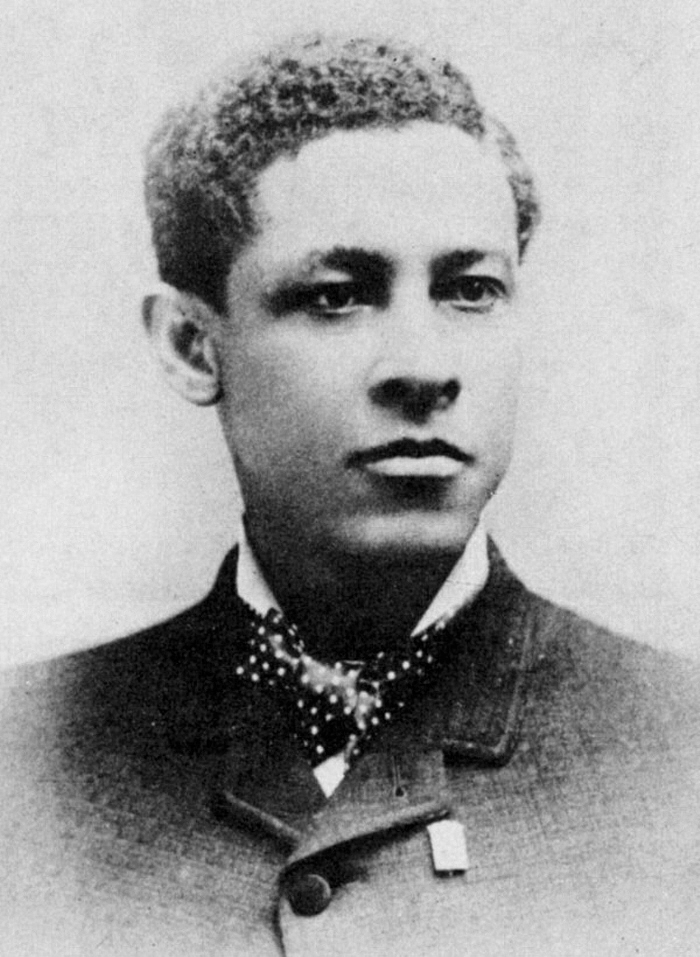 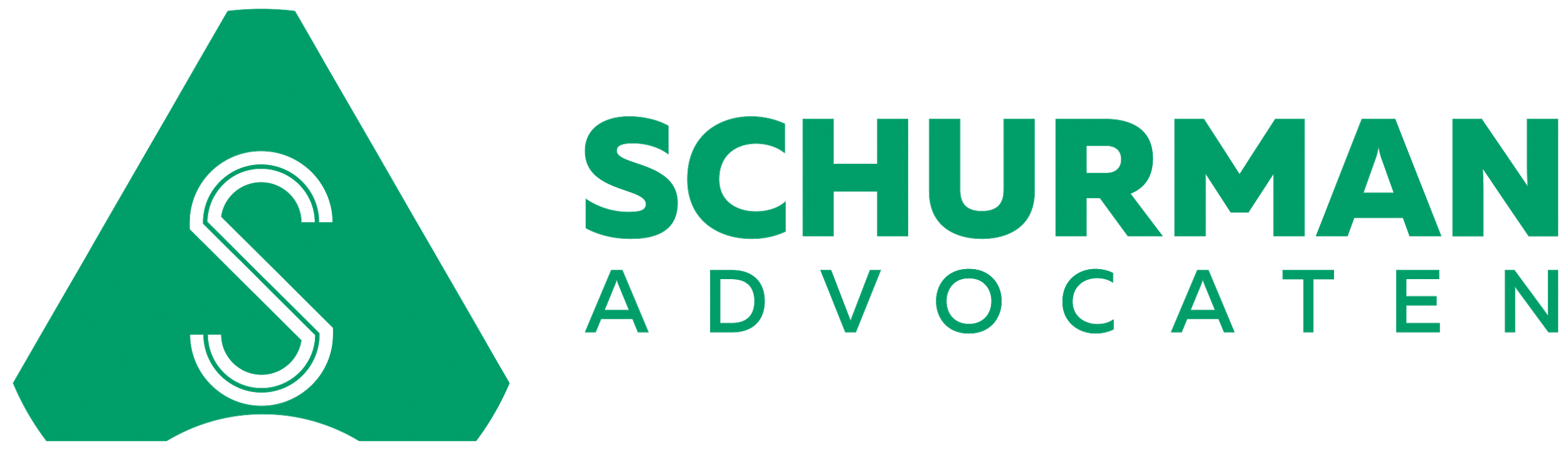 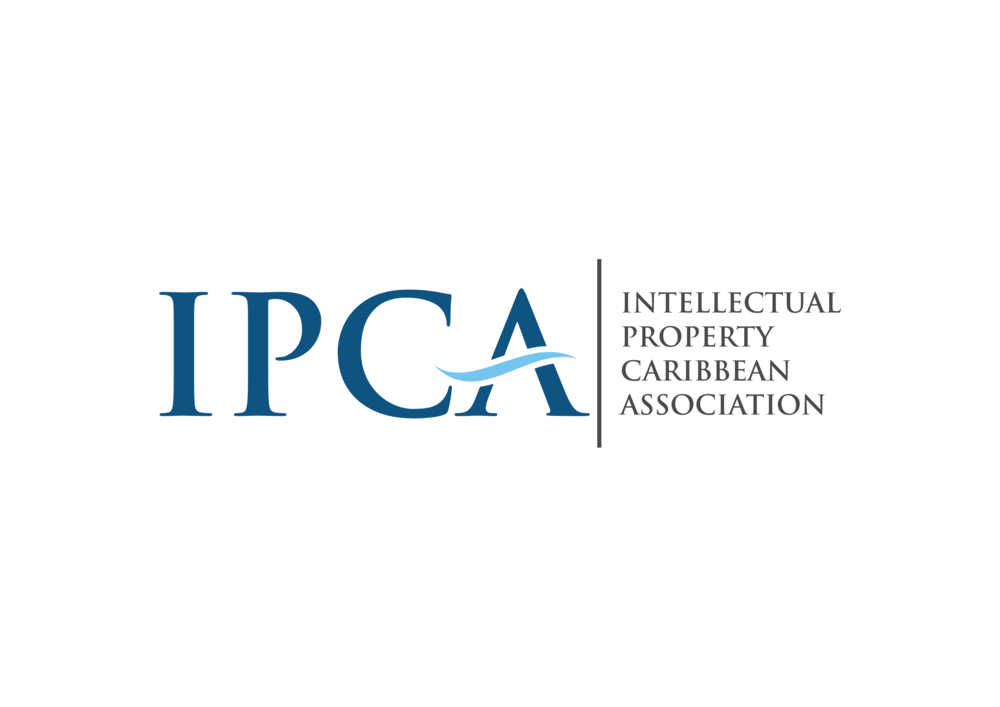 [Speaker Notes: Macro: vooruitgang
Vroeger : communicatie vanuit het Hof en het Parket, info digitaal, minder papier (milieu)
Moet nu geld vrijkomen om alles te digitaliseren, niet meer persoonlijk daar zitten en wachten
Vonnissen: digitaal, niet meer vragen  ís het klaar
 
Betere dienstverlening vanuit het Instituut naar kantoor naar clientèle, kostenbesparing,
Kantoren betalen voor de services dus niet meer “geen papier, geen inkt”
 
Randvoorwaarden: kwalitatieve verbetering van medewerkers (computerles etc).
Cybercrime awareness
Nieuwe functies: gespecialiseerd
Integriteit omdat je je client niet kent en de client jou niet.]
PATENTS REGISTERED BY SURINAMESE INVENTORS
1. Brander/Burner		F.J. Halfhide Engineering			21 april 1987
 

2. Short landing strip 		Moestava Shaukat Ali Nurmohamed	9 oktober 1975


3. Medical treatment 		Richenel J. Tjong-Joe-Wai			18 januari 1971


4. Chemistry inventions	Victorine Pinas					------------
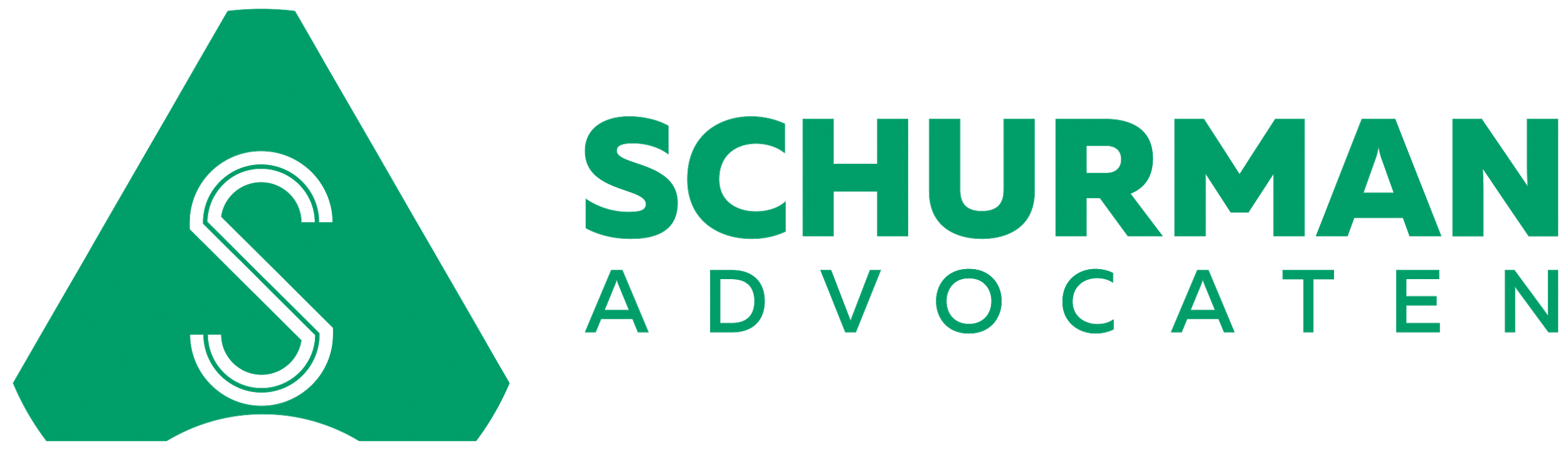 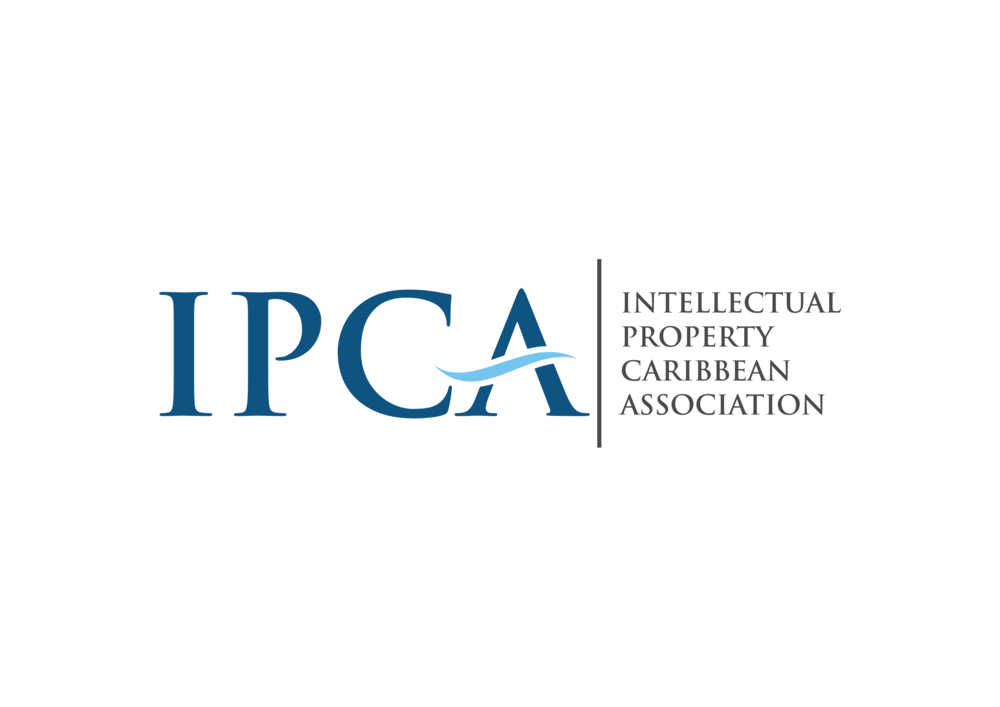 [Speaker Notes: Macro: vooruitgang
Vroeger : communicatie vanuit het Hof en het Parket, info digitaal, minder papier (milieu)
Moet nu geld vrijkomen om alles te digitaliseren, niet meer persoonlijk daar zitten en wachten
Vonnissen: digitaal, niet meer vragen  ís het klaar
 
Betere dienstverlening vanuit het Instituut naar kantoor naar clientèle, kostenbesparing,
Kantoren betalen voor de services dus niet meer “geen papier, geen inkt”
 
Randvoorwaarden: kwalitatieve verbetering van medewerkers (computerles etc).
Cybercrime awareness
Nieuwe functies: gespecialiseerd
Integriteit omdat je je client niet kent en de client jou niet.]
POSSIBILITIES FOR REGISTRATION IN JAMAICA AND TRINIDAD & TOBAGO
PATENT ACTS
Stakeholders:

Inventor (Local adres)
Government
Attorney General

Procedure:

Application: Government Minister 
Issuance of Letters Patent
publication in The national Gazette and Newspaper
Examination of the application
Filing at Registrar of Companies
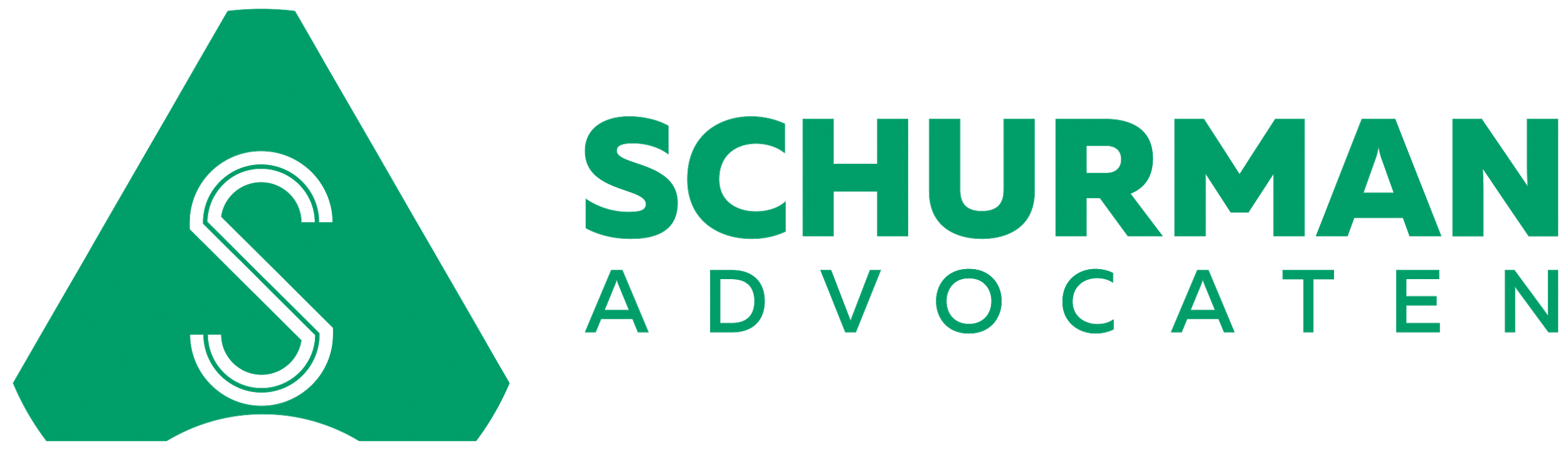 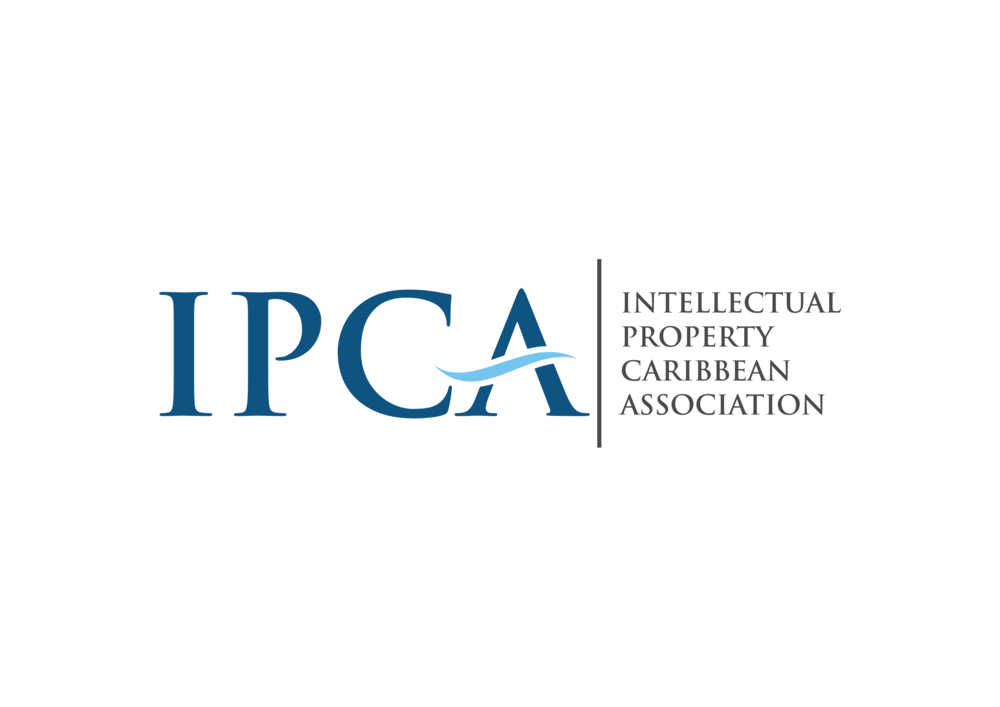 [Speaker Notes: Macro: vooruitgang
Vroeger : communicatie vanuit het Hof en het Parket, info digitaal, minder papier (milieu)
Moet nu geld vrijkomen om alles te digitaliseren, niet meer persoonlijk daar zitten en wachten
Vonnissen: digitaal, niet meer vragen  ís het klaar
 
Betere dienstverlening vanuit het Instituut naar kantoor naar clientèle, kostenbesparing,
Kantoren betalen voor de services dus niet meer “geen papier, geen inkt”
 
Randvoorwaarden: kwalitatieve verbetering van medewerkers (computerles etc).
Cybercrime awareness
Nieuwe functies: gespecialiseerd
Integriteit omdat je je client niet kent en de client jou niet.]
INTERNATIONAL TREATIES
TRINIDAD & TOBAGO

INTERNATIONAL TREATIES TO WHICH TRINIDAD AND TOBAGO IS 
A PARTY, RELATED TO PATENTS
The Paris Convention for the Protection of Industrial Property (1883).
	Trinidad and Tobago joined on 1st August 1964.

The Patent Cooperation Treaty (PCT) (1970). 
	Trinidad and Tobago, joined on 10th March 1994.

The Strasbourg Agreement concerning the International Patent Classification (1971). 
	Trinidad and Tobago joined on 20th December 1996.

The Budapest Treaty of the International Recognition of the Deposit of Microorganisms         for the Purposes of Patent Procedure (1977). 	Trinidad and Tobago joined on 10th March 1994.
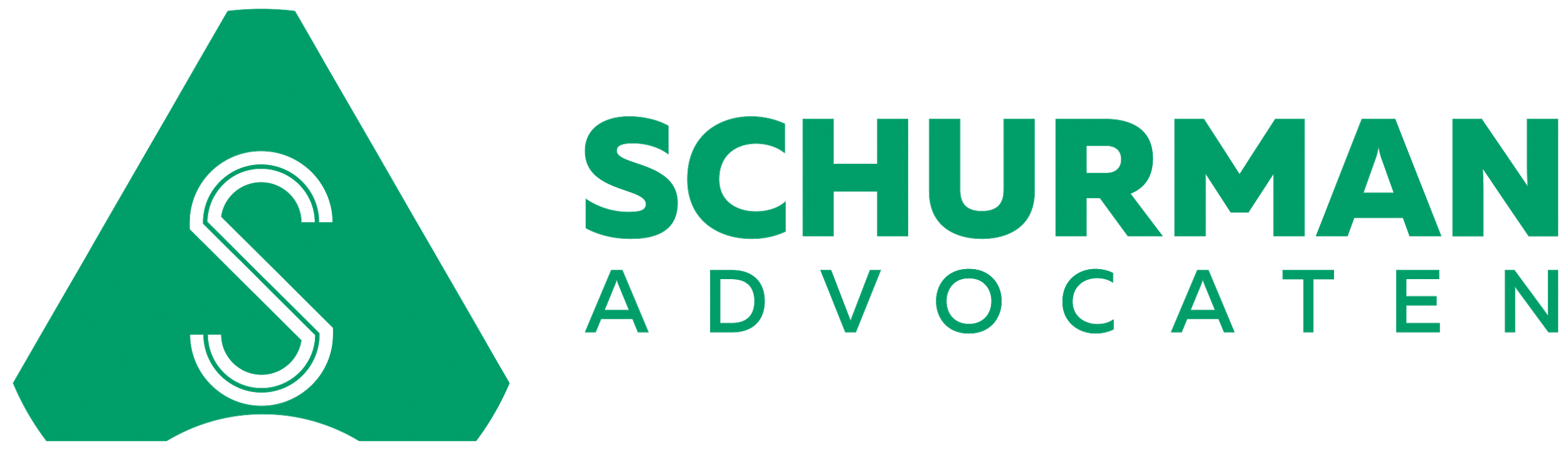 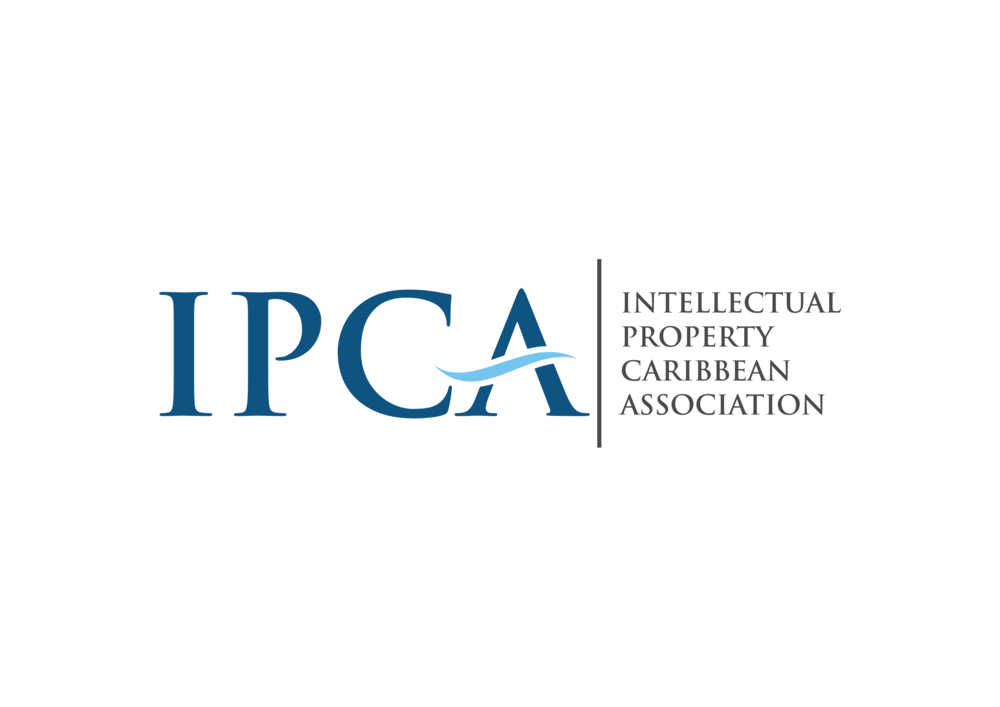 [Speaker Notes: Macro: vooruitgang
Vroeger : communicatie vanuit het Hof en het Parket, info digitaal, minder papier (milieu)
Moet nu geld vrijkomen om alles te digitaliseren, niet meer persoonlijk daar zitten en wachten
Vonnissen: digitaal, niet meer vragen  ís het klaar
 
Betere dienstverlening vanuit het Instituut naar kantoor naar clientèle, kostenbesparing,
Kantoren betalen voor de services dus niet meer “geen papier, geen inkt”
 
Randvoorwaarden: kwalitatieve verbetering van medewerkers (computerles etc).
Cybercrime awareness
Nieuwe functies: gespecialiseerd
Integriteit omdat je je client niet kent en de client jou niet.]
WHY PATENT REGISTRATION IN OUR OWN COUNTRIES
1. FOR ECONOMIC REASONS: 	PATENTS ARE PROFITABLE FOR THE INVENTOR AND 						FOR THE COUNTRY

2. STIMULATION OF INTELLECTUAL EXCELLENCE


3. APPRECIATION OF NATIONAL PRODUCTS AND CULTURAL KNOWLEDGE
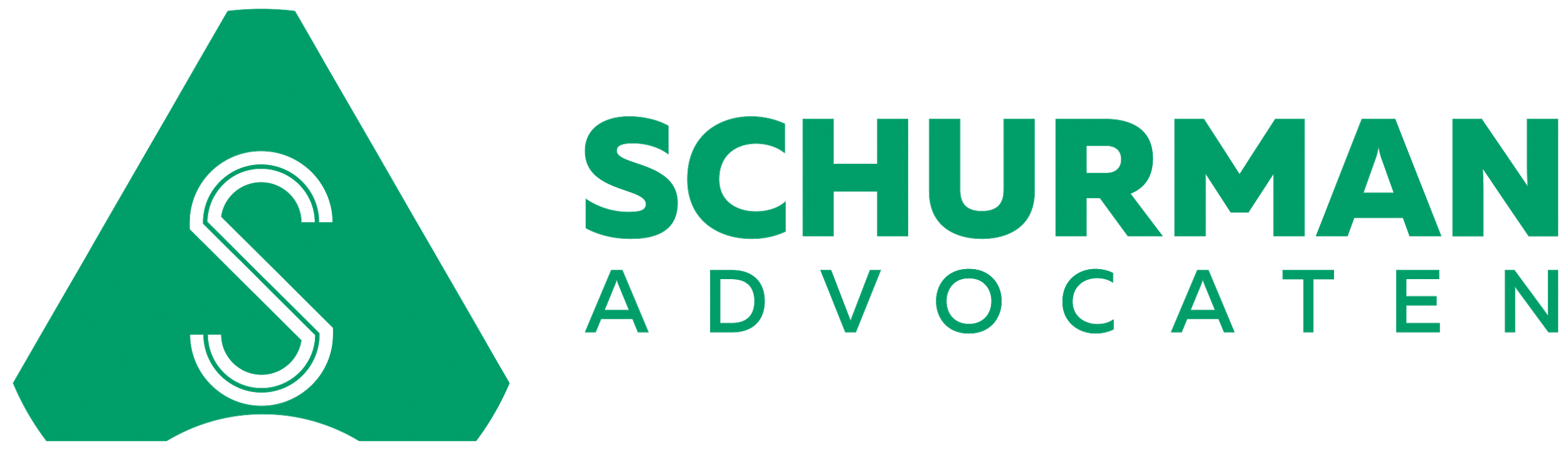 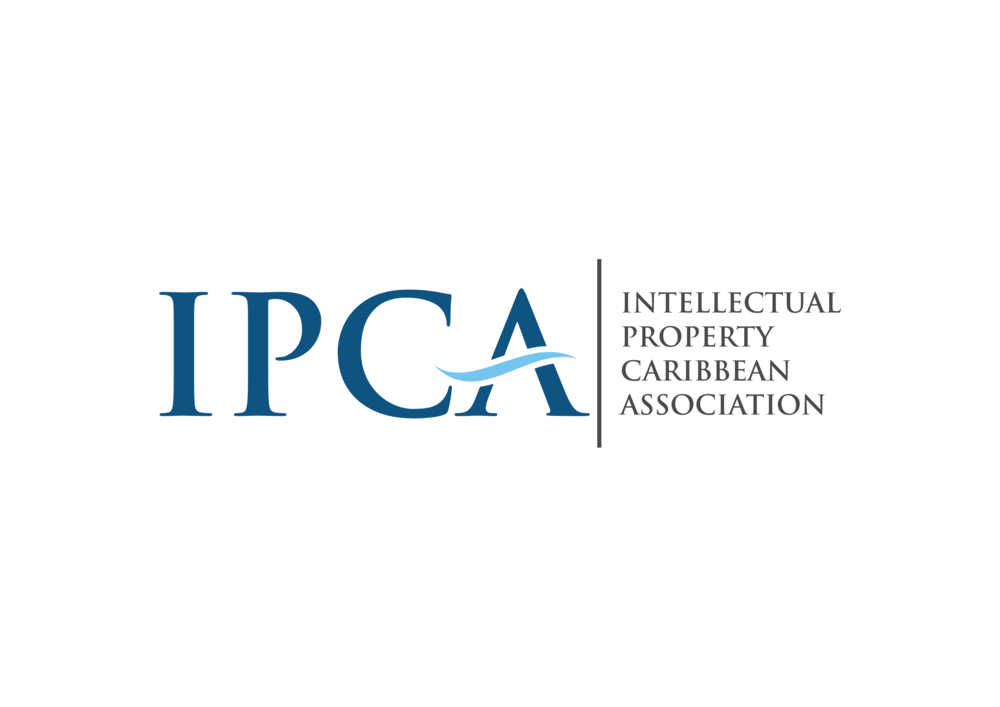 [Speaker Notes: Macro: vooruitgang
Vroeger : communicatie vanuit het Hof en het Parket, info digitaal, minder papier (milieu)
Moet nu geld vrijkomen om alles te digitaliseren, niet meer persoonlijk daar zitten en wachten
Vonnissen: digitaal, niet meer vragen  ís het klaar
 
Betere dienstverlening vanuit het Instituut naar kantoor naar clientèle, kostenbesparing,
Kantoren betalen voor de services dus niet meer “geen papier, geen inkt”
 
Randvoorwaarden: kwalitatieve verbetering van medewerkers (computerles etc).
Cybercrime awareness
Nieuwe functies: gespecialiseerd
Integriteit omdat je je client niet kent en de client jou niet.]
WHY PATENT REGISTRATION IN SURINAME
SURINAME IS DIVERSITY!
POPULATION OF SURINAME (ca 600.000)

35% Indians
32% Creoles
15% Javanese
10,5% Marrons
2,5% Amerindians
2% Chinese
1,5% Europeans 
1,5% Other
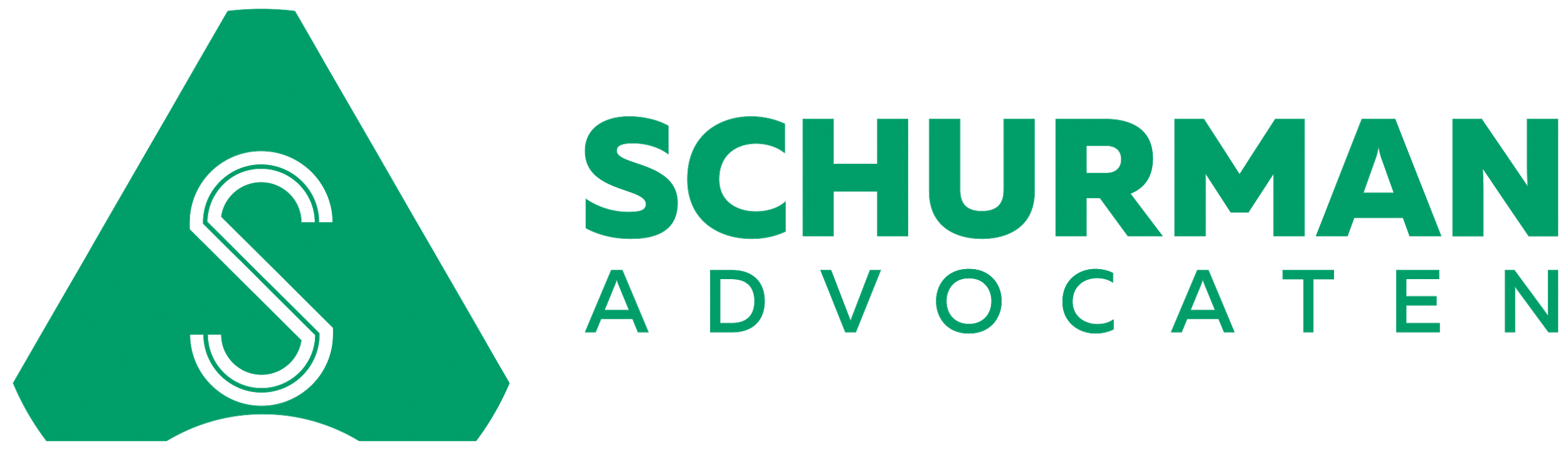 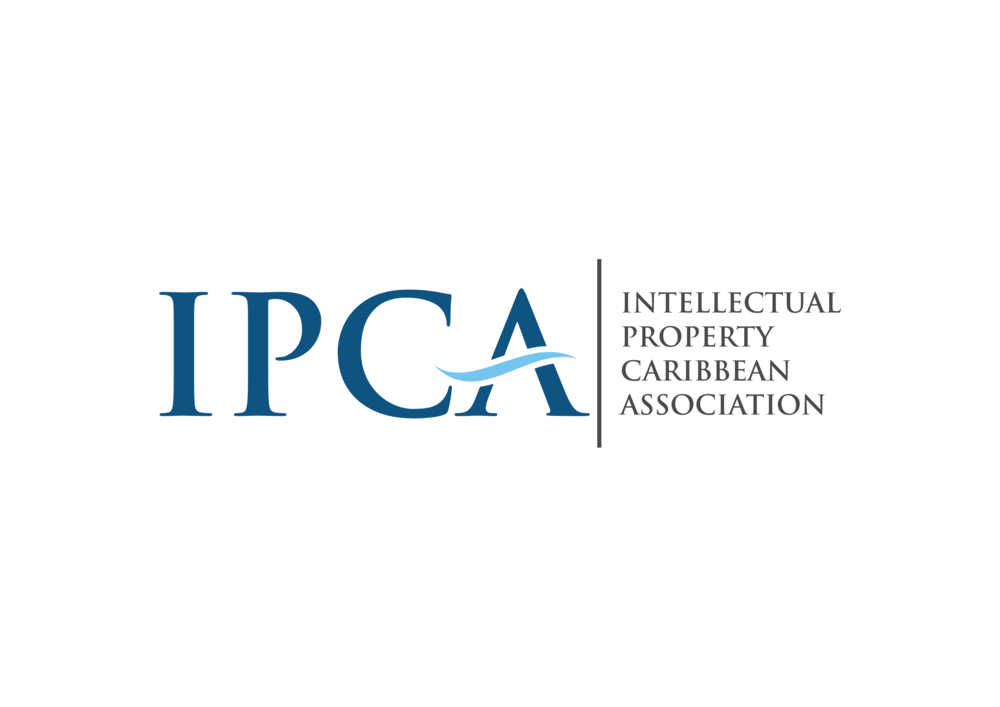 [Speaker Notes: Macro: vooruitgang
Vroeger : communicatie vanuit het Hof en het Parket, info digitaal, minder papier (milieu)
Moet nu geld vrijkomen om alles te digitaliseren, niet meer persoonlijk daar zitten en wachten
Vonnissen: digitaal, niet meer vragen  ís het klaar
 
Betere dienstverlening vanuit het Instituut naar kantoor naar clientèle, kostenbesparing,
Kantoren betalen voor de services dus niet meer “geen papier, geen inkt”
 
Randvoorwaarden: kwalitatieve verbetering van medewerkers (computerles etc).
Cybercrime awareness
Nieuwe functies: gespecialiseerd
Integriteit omdat je je client niet kent en de client jou niet.]
POSSIBLE PATENTS IN SURINAME
AGRICULTURE  (MEDICINAL HERBS)
FASHION
CULINARY
CULTURE
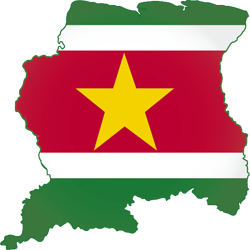 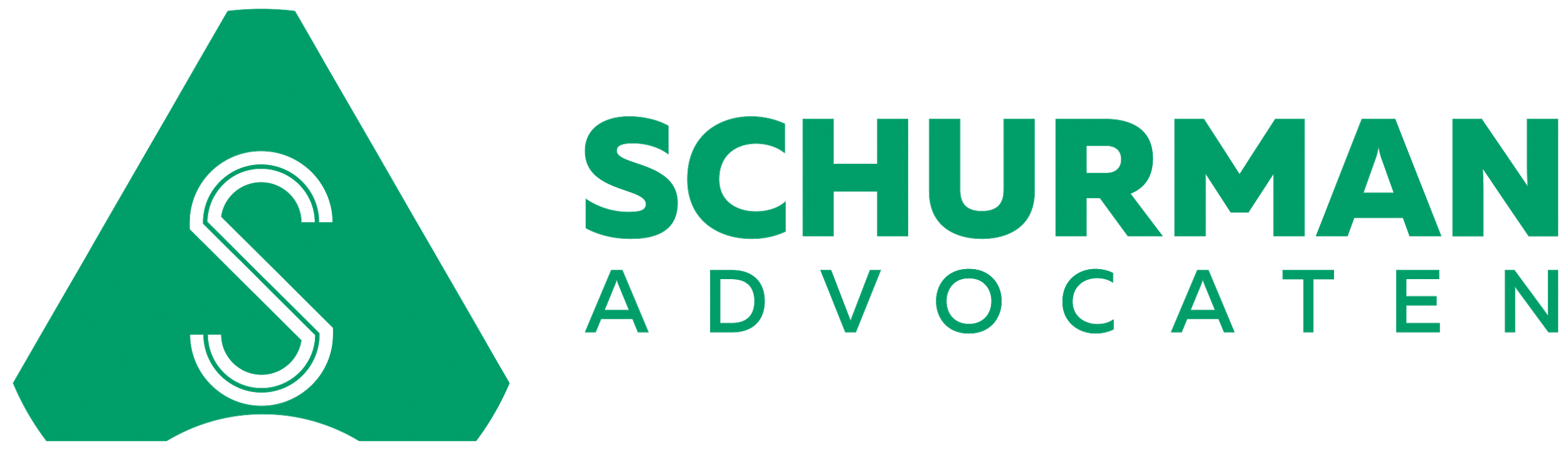 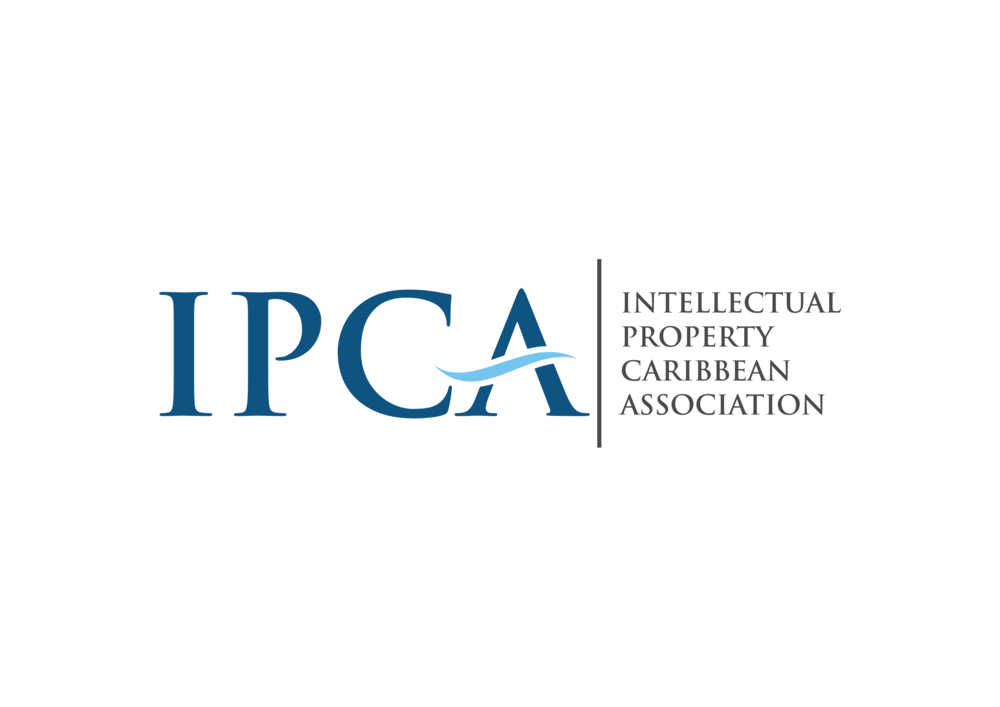 [Speaker Notes: Macro: vooruitgang
Vroeger : communicatie vanuit het Hof en het Parket, info digitaal, minder papier (milieu)
Moet nu geld vrijkomen om alles te digitaliseren, niet meer persoonlijk daar zitten en wachten
Vonnissen: digitaal, niet meer vragen  ís het klaar
 
Betere dienstverlening vanuit het Instituut naar kantoor naar clientèle, kostenbesparing,
Kantoren betalen voor de services dus niet meer “geen papier, geen inkt”
 
Randvoorwaarden: kwalitatieve verbetering van medewerkers (computerles etc).
Cybercrime awareness
Nieuwe functies: gespecialiseerd
Integriteit omdat je je client niet kent en de client jou niet.]
WHAT A COUNTRY NEEDS
INTELLECTUAL ENVIRONMENT (UNIVERSITY)

EXPERTISE (NATIONAL AND INTERNATIONAL CONSULTANCY)

FUNDING

MARKETING
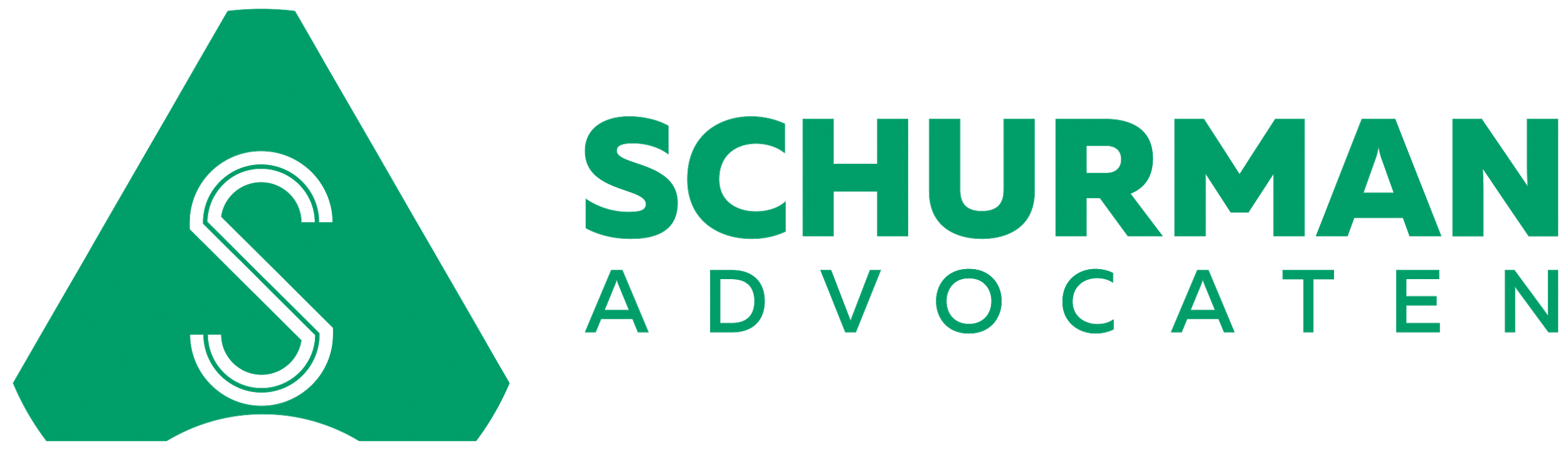 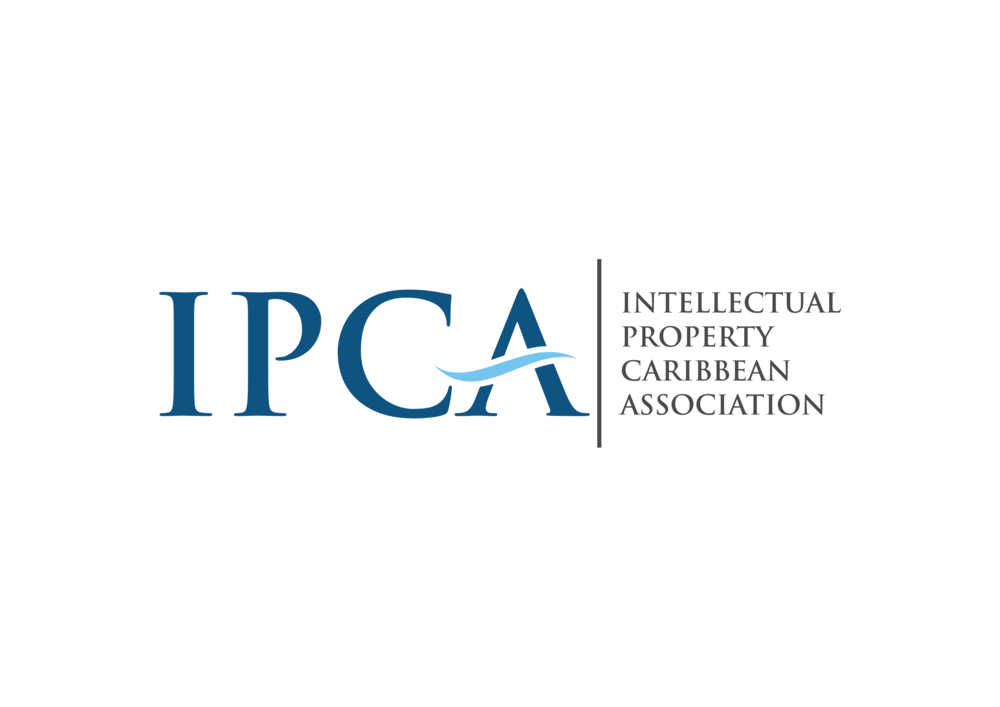 [Speaker Notes: Macro: vooruitgang
Vroeger : communicatie vanuit het Hof en het Parket, info digitaal, minder papier (milieu)
Moet nu geld vrijkomen om alles te digitaliseren, niet meer persoonlijk daar zitten en wachten
Vonnissen: digitaal, niet meer vragen  ís het klaar
 
Betere dienstverlening vanuit het Instituut naar kantoor naar clientèle, kostenbesparing,
Kantoren betalen voor de services dus niet meer “geen papier, geen inkt”
 
Randvoorwaarden: kwalitatieve verbetering van medewerkers (computerles etc).
Cybercrime awareness
Nieuwe functies: gespecialiseerd
Integriteit omdat je je client niet kent en de client jou niet.]
NATIONAL  OR  REGIONAL?

LET’S DISCUSS!
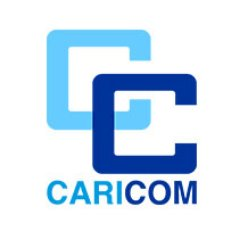 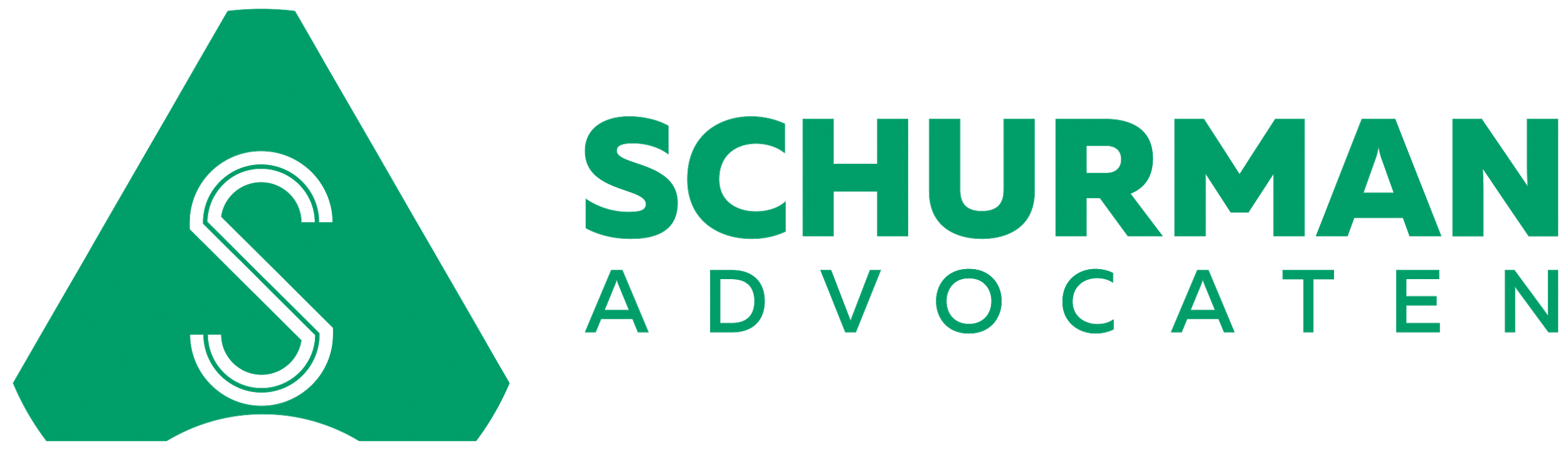 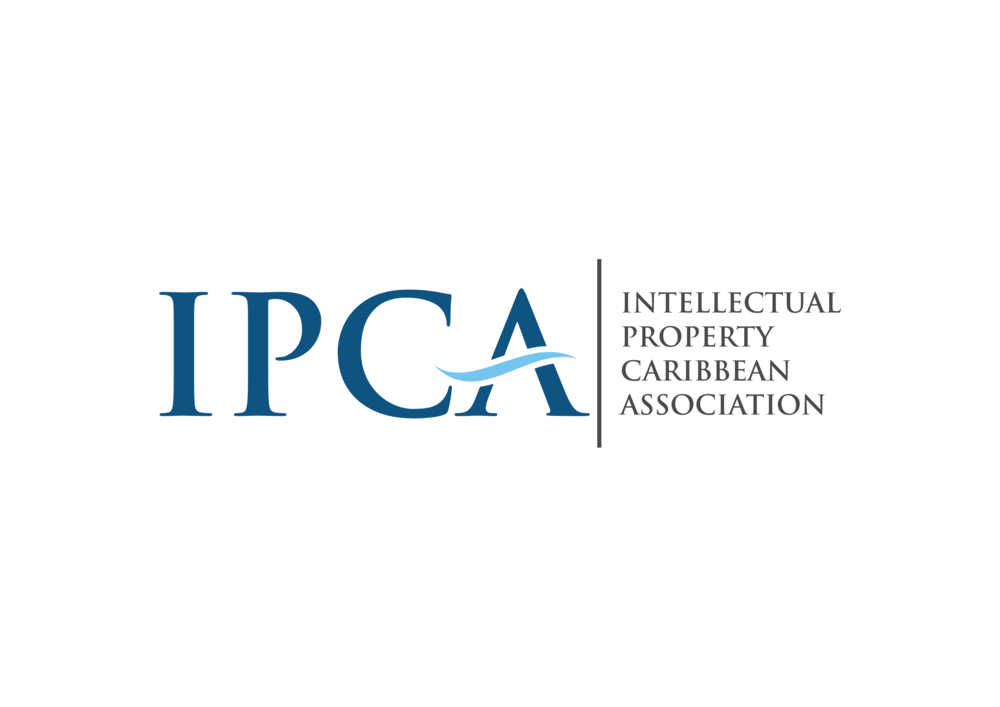 [Speaker Notes: Macro: vooruitgang
Vroeger : communicatie vanuit het Hof en het Parket, info digitaal, minder papier (milieu)
Moet nu geld vrijkomen om alles te digitaliseren, niet meer persoonlijk daar zitten en wachten
Vonnissen: digitaal, niet meer vragen  ís het klaar
 
Betere dienstverlening vanuit het Instituut naar kantoor naar clientèle, kostenbesparing,
Kantoren betalen voor de services dus niet meer “geen papier, geen inkt”
 
Randvoorwaarden: kwalitatieve verbetering van medewerkers (computerles etc).
Cybercrime awareness
Nieuwe functies: gespecialiseerd
Integriteit omdat je je client niet kent en de client jou niet.]